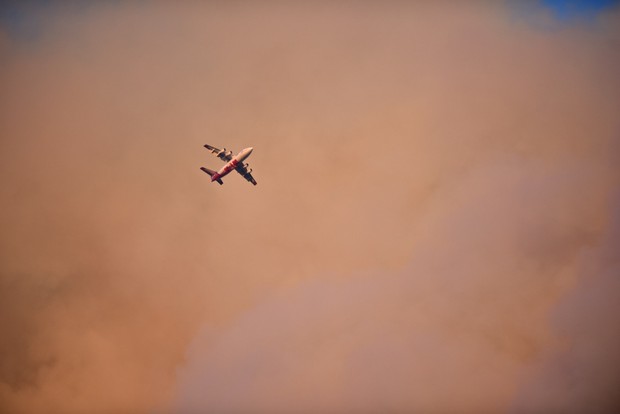 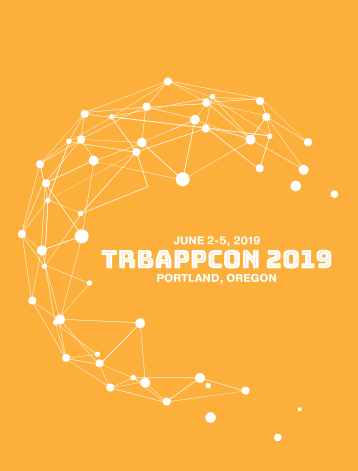 2019 TRB Transportation Planning Applications Conference June 5, 2019
Economic Impacts of Interstate 84 Closure Due to Wildfire
Becky Knudson
Oregon Department of Transportation
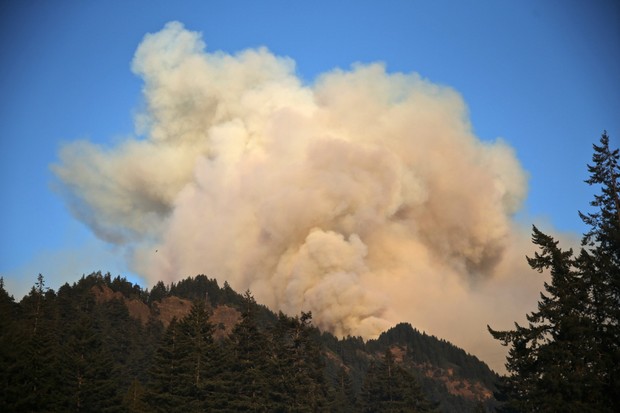 By the Numbers (OregonLive.com Dec 2017)
Started September 2, 2017
Began 2.5 miles west of Cascade Locks
48,831 acres burned
[Speaker Notes: http://www.oregonlive.com/wildfires/index.ssf/2017/12/by_the_numbers_a_look_back_at.html]
176 hikers rescued, hundreds evacuated
30 miles dozer line, 5 miles of hand-line
1,060 personnel at peak effort
$20 M in Firefighting Cost by Nov 2017
I-84 Westbound Closed for 10 Days
I-84 Eastbound Closed for 19 Days
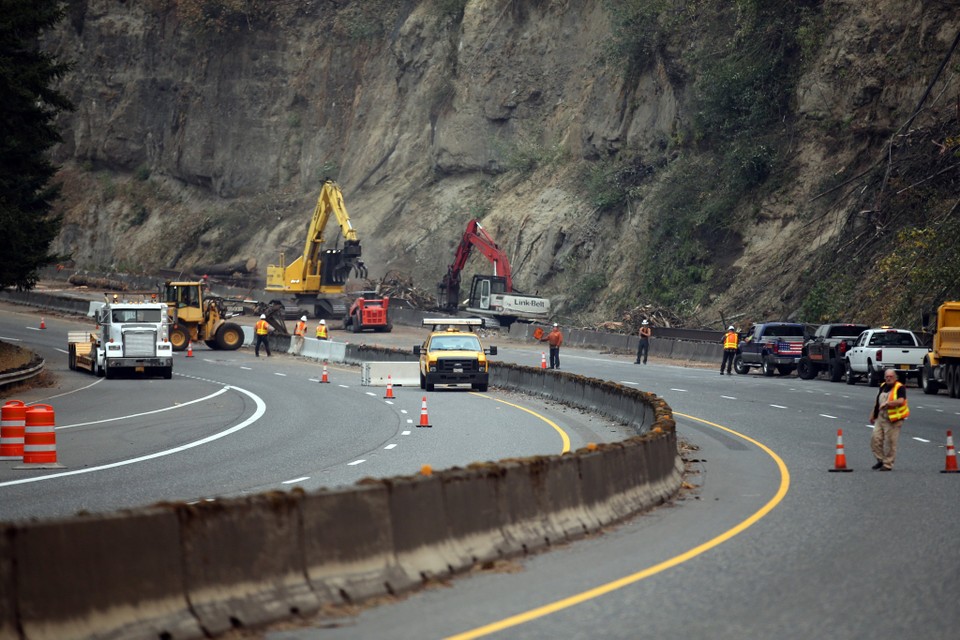 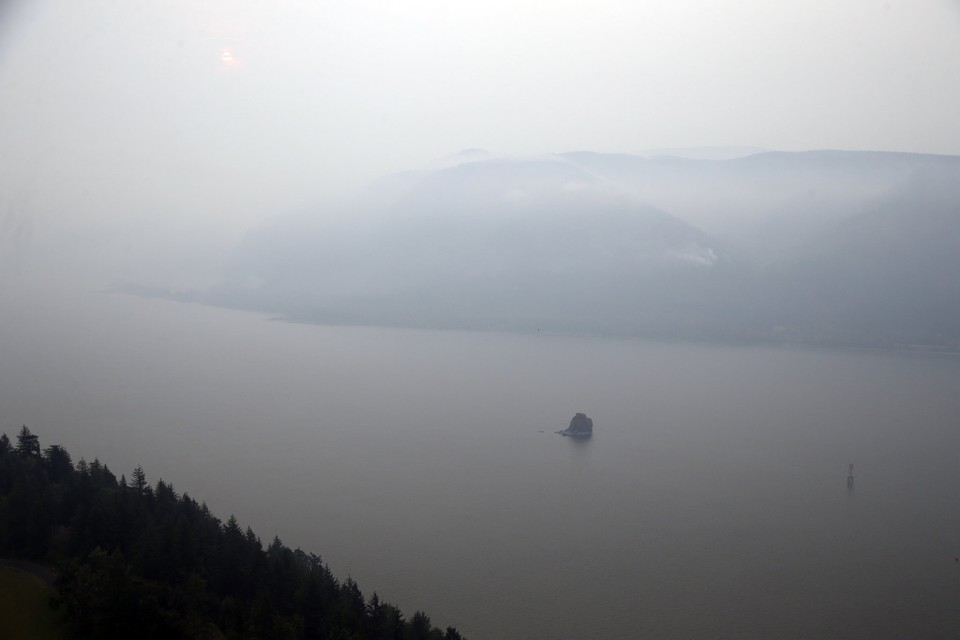 Union Pacific Railroad Stopped for 3 Days
Columbia River Closed for 2 Days
Truck Cost of ClosuresMultiple Analytical Options
Use official detour routes to estimate costs
Use Automatic Traffic Recorder data to infer detour patterns
Use travel model to identify detour routes
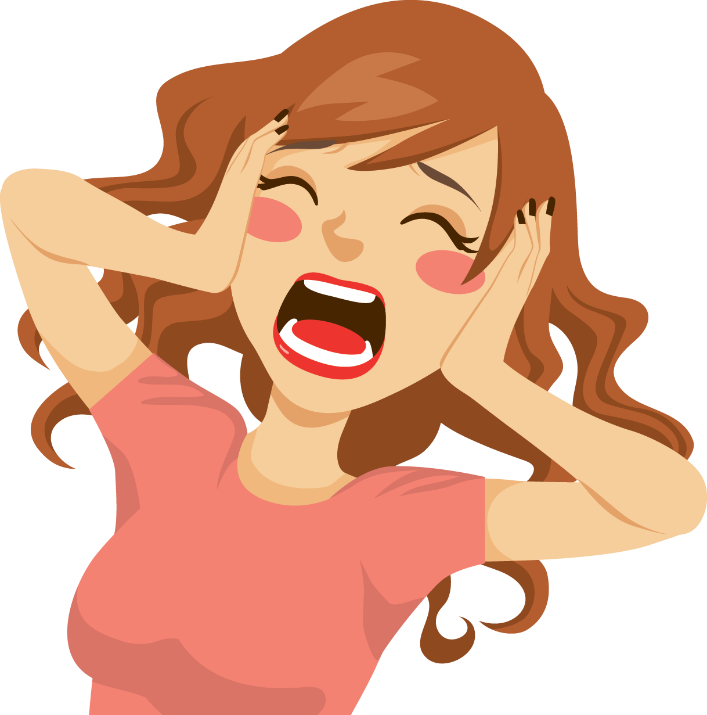 West Bound
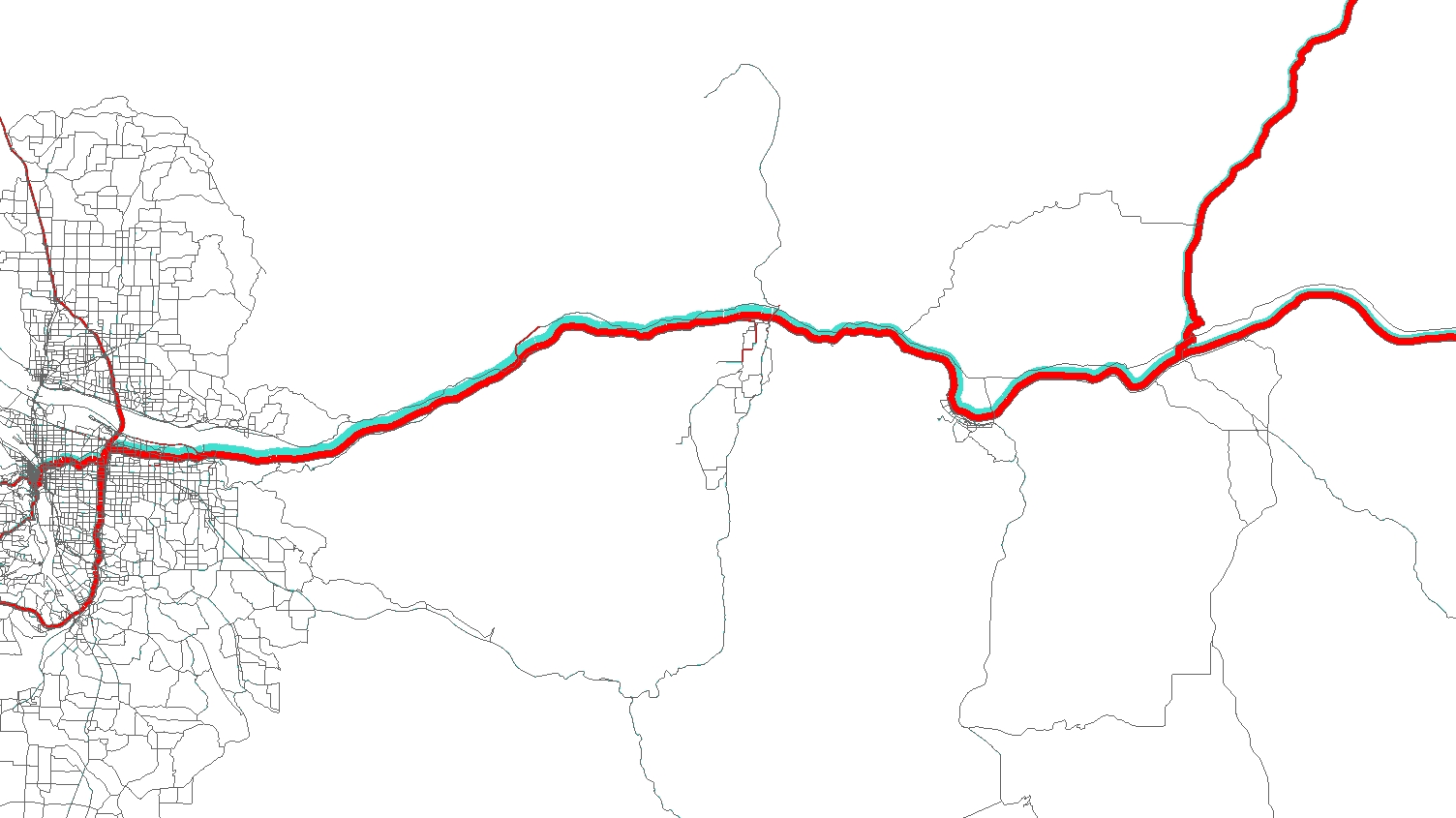 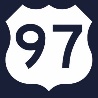 Vancouver WA
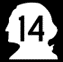 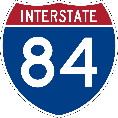 Portland OR
Heavy Vehicles
Light Vehicles
West Bound Patterns with Closure
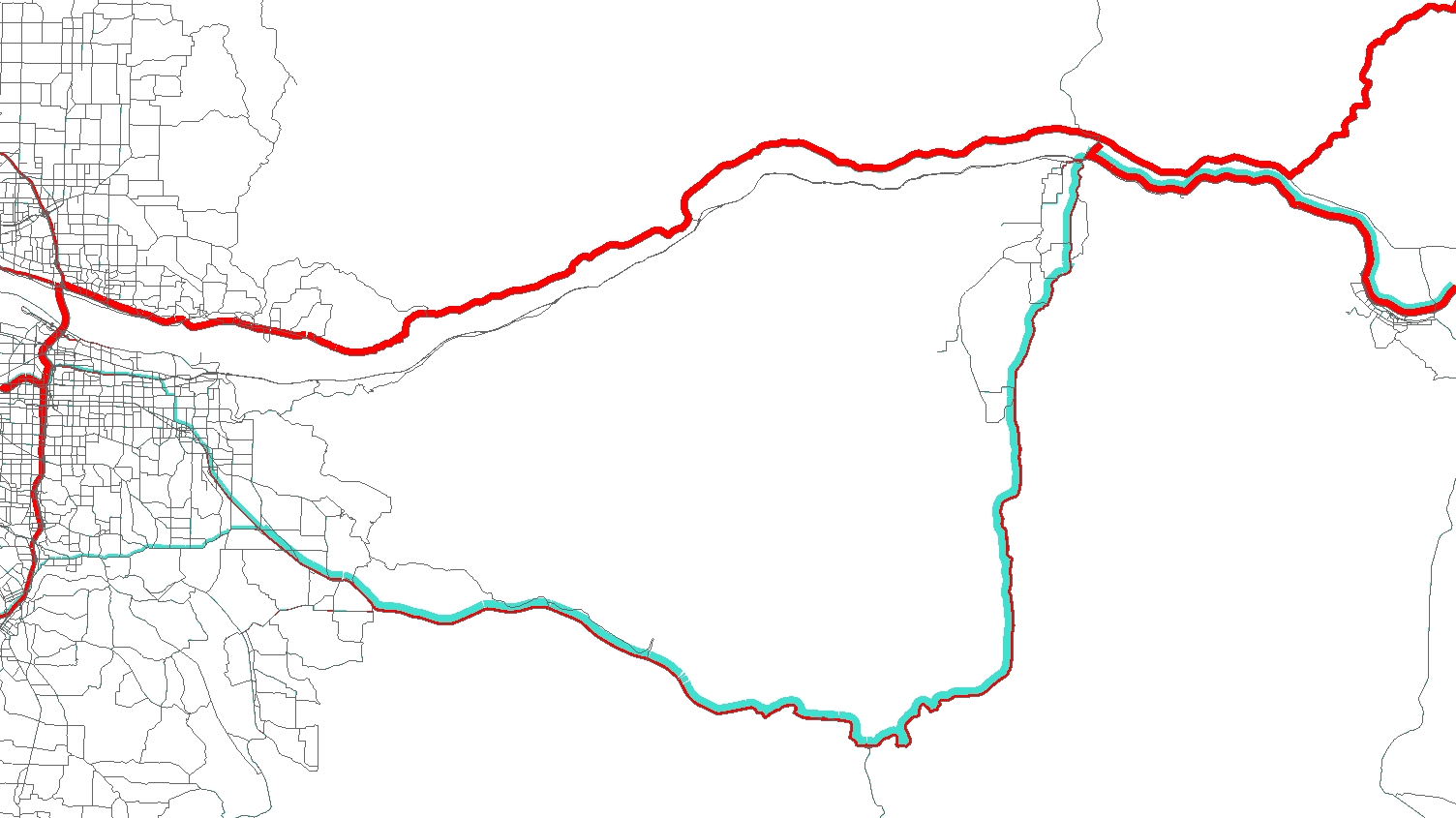 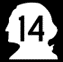 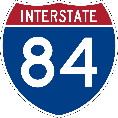 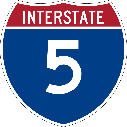 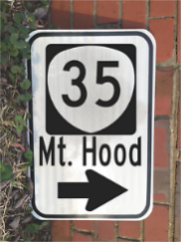 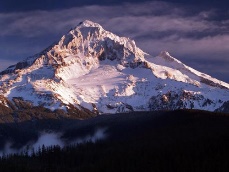 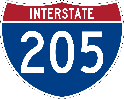 Mt. Hood
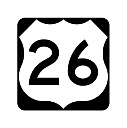 Heavy Vehicles
Light Vehicles
East Bound
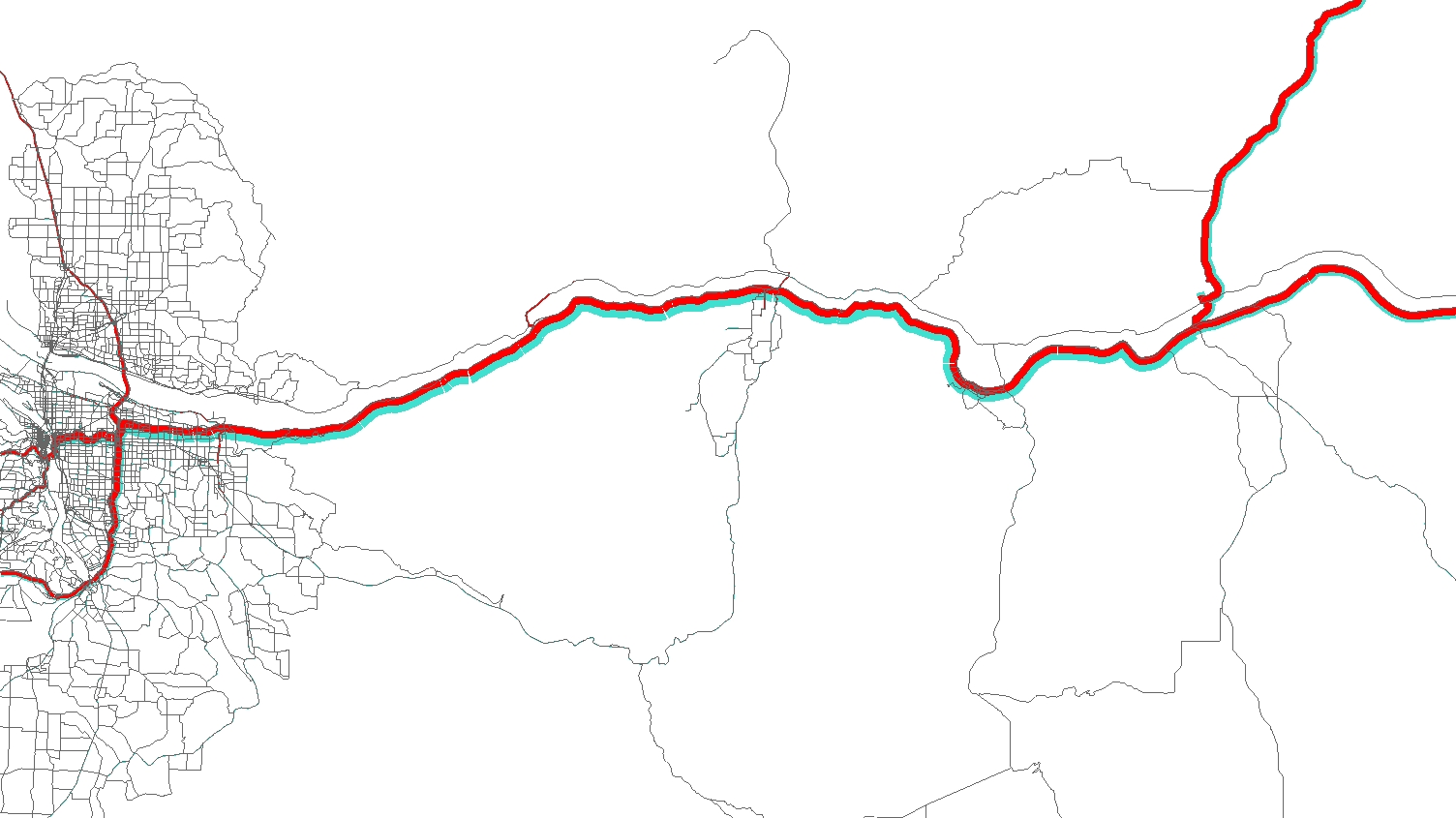 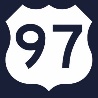 Vancouver WA
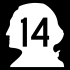 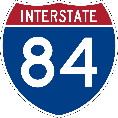 Portland OR
Heavy Vehicles
Light Vehicles
East Bound Patterns with Closure
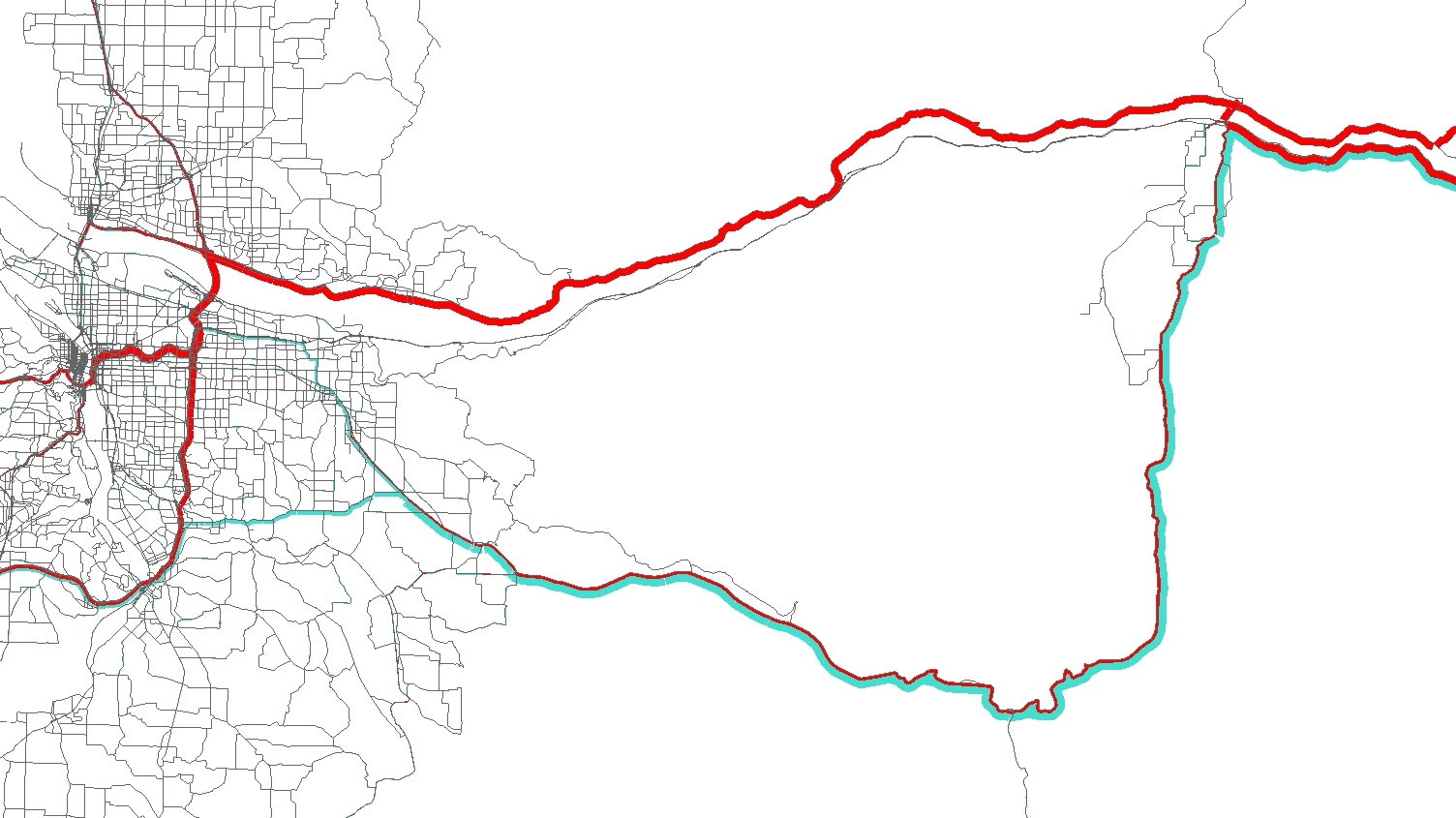 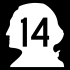 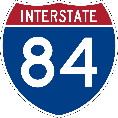 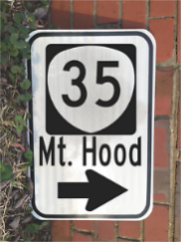 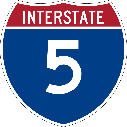 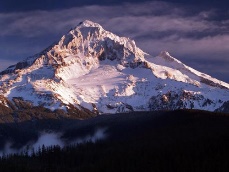 Mt. Hood
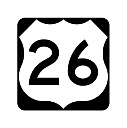 Heavy Vehicles
Light Vehicles
Hybrid Approach to Estimate Cost
Model Select Link
Identify the routes used
ATR
Provide the range of truck volumes
Detour Costs
Extra distance and time due to detour
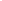 12
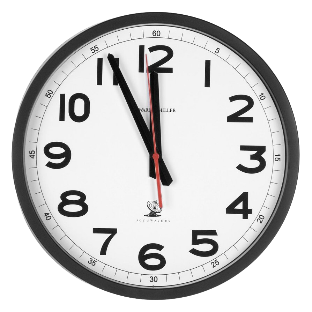 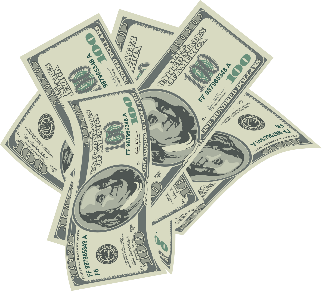 Thank You!Becky KnudsonOregon DOTTransportation Planning Analysis UnitRebecca.a.knudson@odot.state.or.us